图形的运动
图形的运动
WWW.PPT818.COM
北师大版  数学  六年级  下册
1.借助方格纸上的操作和分析，运用平移、旋转等方式，有条理地表达图形的运动过程。     
2.通过观察、操作、想象，经历一个简单图形经过平移或旋转制作复杂图形的过程，体验图形的运动。     
3.通过利用平移、旋转、轴对称分析图案的运动过程，感受数学与生活的密切联系。
【重点】运用平移、旋转等方式分析图形的运动过程。
【难点】用运动后的图形反推之前的图形。
画出三角形AOB 绕点B 逆时针旋转90°后的图形。
A
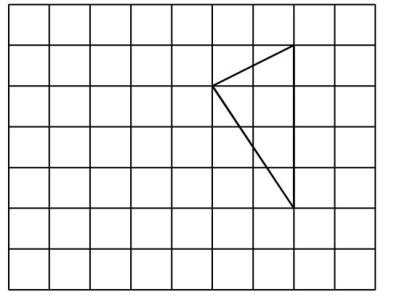 O
A ˊ
O ˊ
B
下面的运动哪些是平移，哪些是旋转？
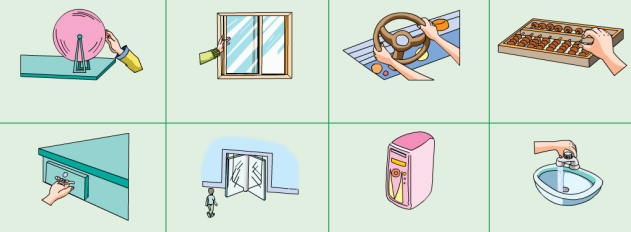 平移
旋转
平移
旋转
平移
平移
旋转
旋转
判断平移和旋转，看是沿着直线运动还是围绕固定一点运动。
①
把图①移入七巧板内。
先向上平移5格，再向左平移10格。
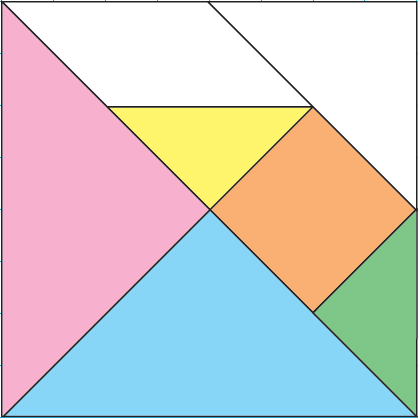 ②
①
把图①移入七巧板内。
也可以先向左平移10格，再向上平移5格。
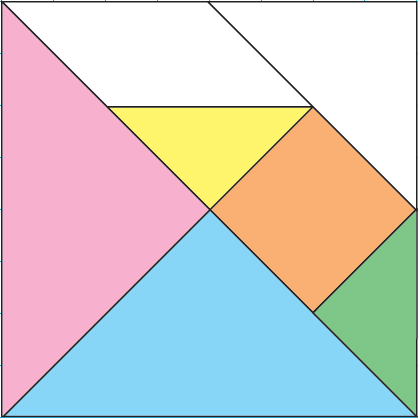 ②
①
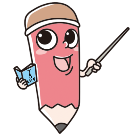 把图②移入七巧板内。
②
②
②
②
②
先绕红点逆时针旋转90°，再向左平移9格。
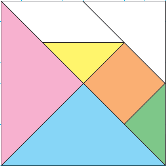 把图②移入七移入七巧板内。
②
②
②
②
②
也可以先向左平移9格，再绕红点逆时针旋转90°。
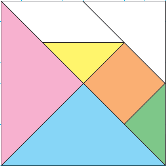 请将图形A绕点O 顺时针旋转90°，得到图形B，再将图形B向右平移5格，得到图形C。
A
旋转和平移都可以抓住关键线段进行。
O
B
C
你能将图2还原为图1吗？
O
O’
A
B
图2
图1
B卡片：上2—左2—绕O逆90° —下1 —右1
A卡片：向右移动2格
O
Oˊ
A
B
B
B
B
B
图2
图1
观察方格纸中图形的运动， 并与同伴进行交流。
1
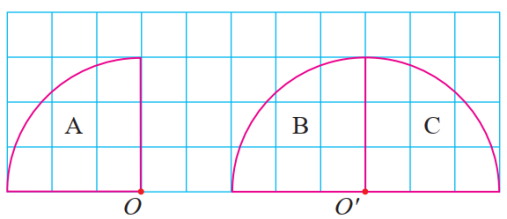 （1） 图形 A 如何运动得到图形 B ？

（2） 图形 B 如何运动得到图形 C ？
将图形 A向右平移5格得到图形 B 。
将图形 B绕O ˊ点顺时针旋转90°得到图形 C 。
观察方格纸中图形的运动， 并与同伴进行交流。
1
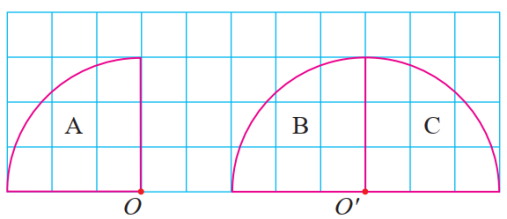 （3） 你还有什么办法将图形 A 运动得到图形 C ？
将图形 A 先向右平移5格，再绕O ˊ点顺时针旋转90°得到图形 C 。或者先将图形 A绕O 点顺时针旋转90°，再向右平移5格。
想一想，画一画。
2
⑴图形A向右平移3格得到图形B。
⑵以直线a为对称轴，画出图形B的轴对称图形C。
轴对称图形，要先画对应点，再连线。
A
B
a
C
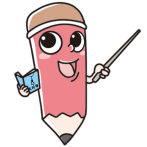 1.平移是物体沿着一条直线运动，旋转是物体围绕一个固定的点转动。
2.平移后的物体形状、大小、方向都不变，位置变了，旋转后的物体形状、大小不变，方向一般会变。
你能通过卡片的平移和旋转将图1拼成一辆小汽车吗？
1
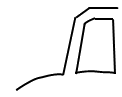 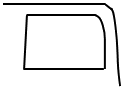 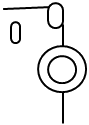 图1
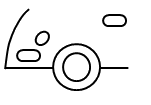 你能通过卡片的平移和旋转将图1拼成一辆小汽车吗？
1
向下平移1格。
不动。
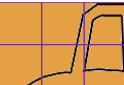 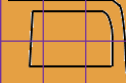 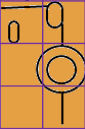 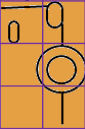 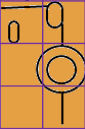 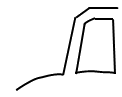 顺时针旋转90°，向右3格，向上2格。
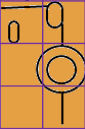 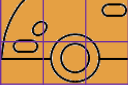 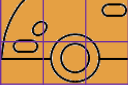 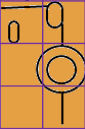 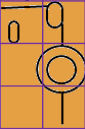 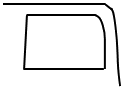 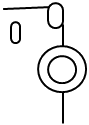 图1
左3，上1。
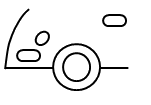 看图，填一填。
2
⑴ 图形A绕（            ）点(                )方向旋转(             ),再向（               ）平移（           ）格得到图形B。
Q
顺时针
A
Q
P
下
90°
B
D
2
O
I
C
⑵图形D绕（             ）点(                )方向旋转(               ),再向（              ）平移（           ）格得到图形C。
逆时针
I
右
90°
2
想一想，说一说。
3
图中A→B→C →D 是怎样变过来的？
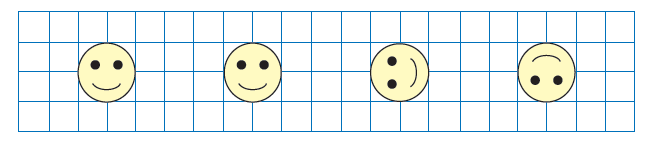 A
B
C
D
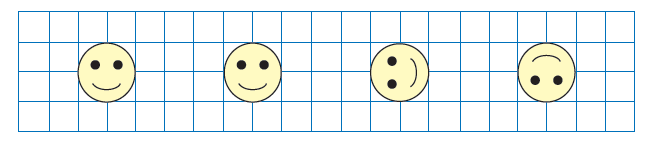 3
A
B
C
D
A向右平移5格得到B。
B先向右平移5格，再绕中心点逆时针旋转90°得到C。
或先绕中心点逆时针旋转90°，再向右平移5格得到C 。
C先向右平移5格,再绕中心点逆时针旋转90°得到D。
或先绕中心点逆时针旋转90°，再向右平移5格得到D 。
下面的方格纸上共有四个直角三角形，其中哪两个通过平移可以和中间的平行四边形拼成一个长方形？
4
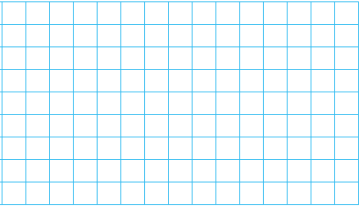 ②
①
④
③
②和④可以通过平移和中间的平行四边形拼成一个长方形。